HOSPODÁRSTVO ÁZIE
GEOGRAFIA – 6. ročník
Je veľmi rozdielne
Založené na: poľnohospodárstve
                     ťažbe nerastných surovín
                     priemysle
                     cestovnom ruchu
Nachádzajú sa bohaté štáty (Singapur, Japonsko), ale aj najchudobnejšie na Zemi (Afganistan, Nepál)
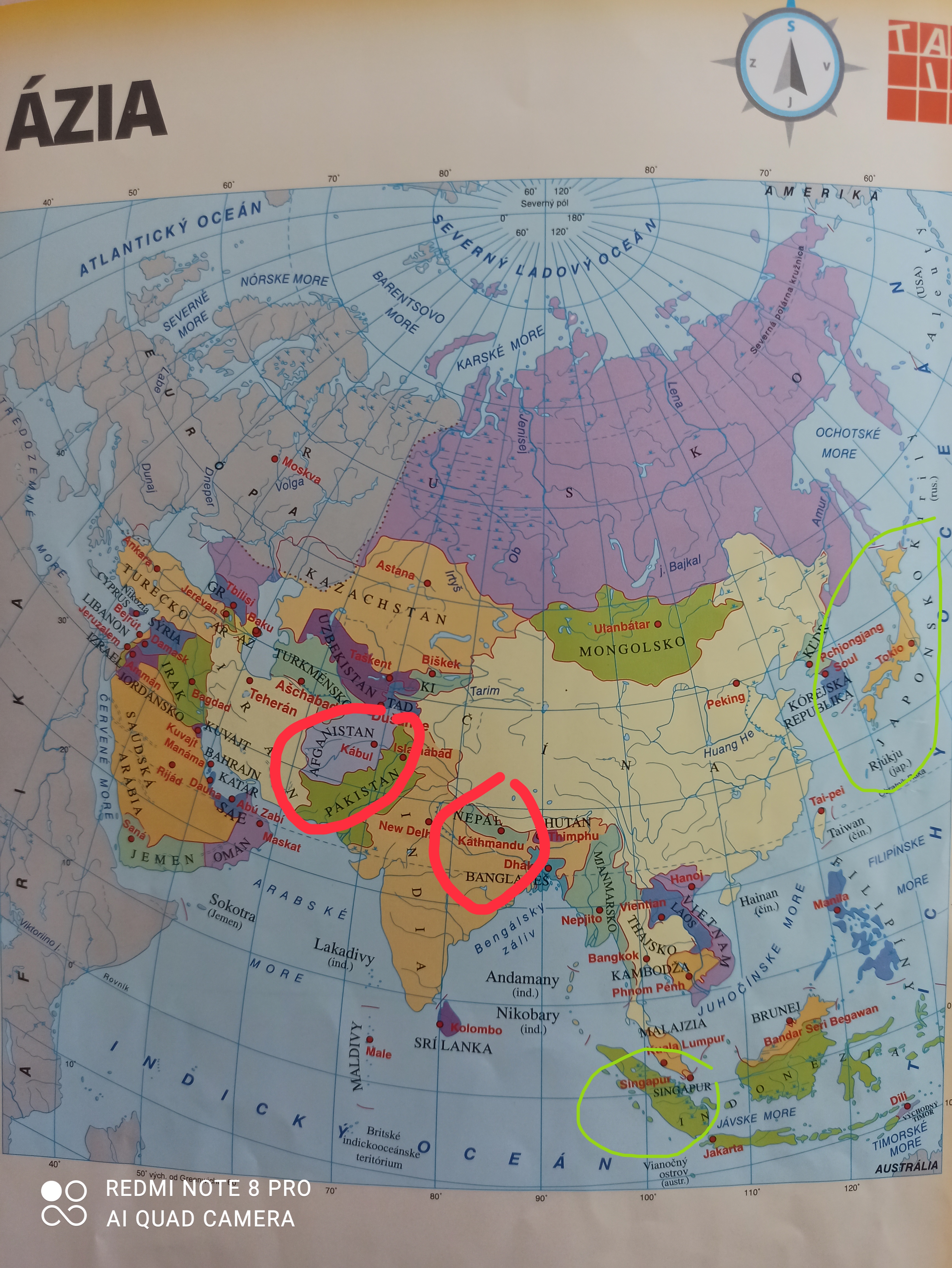 Zelená farba = bohaté štáty

Červená farba = chudobné štáty
Ťažba nerastných surovín
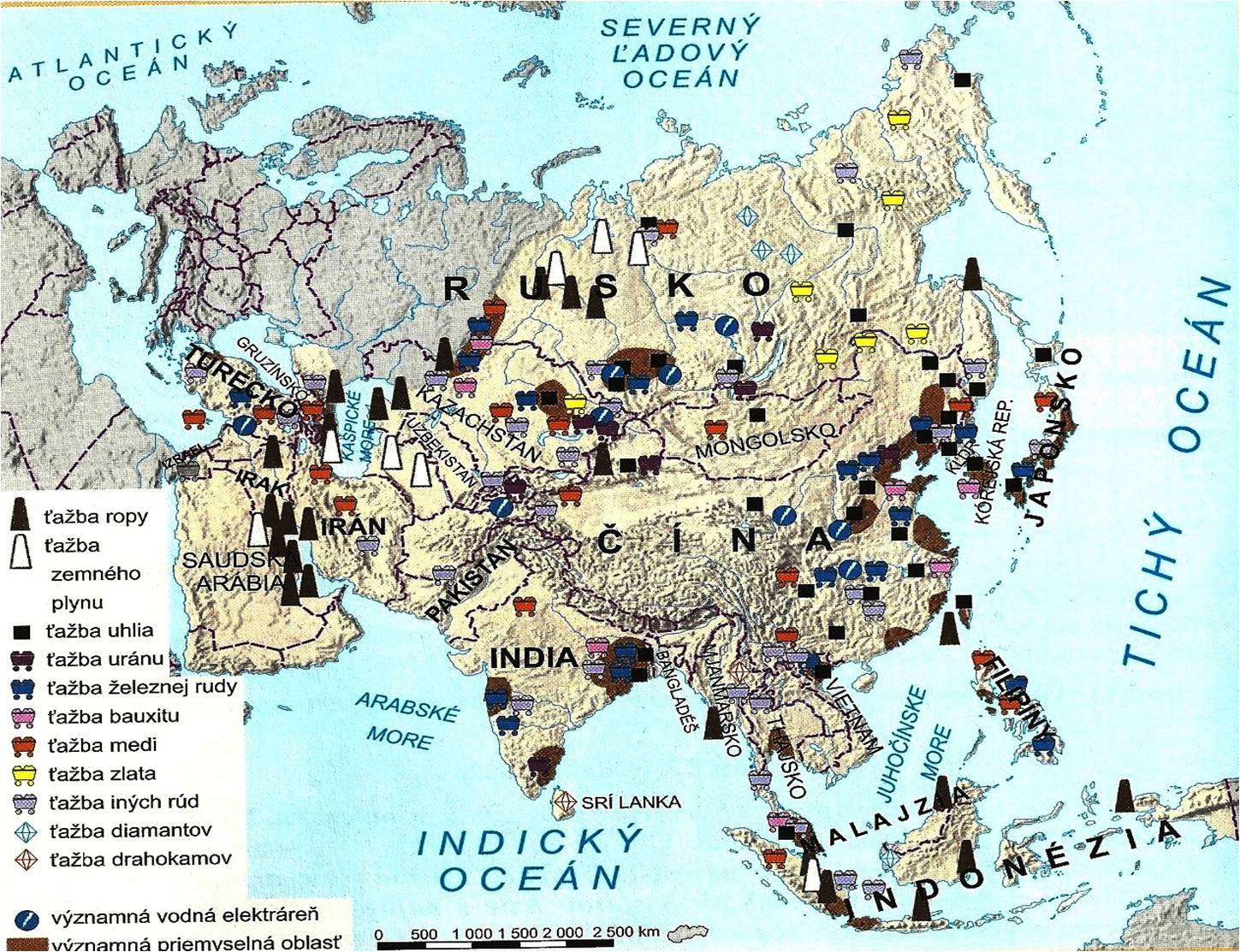 Ťažba dreva
Okrem nerastných surovín sa ťaží drevo- zisk pre JV a J Áziu- nelegálna ťažba
Tajga na Sibíri- obrovské zásoby
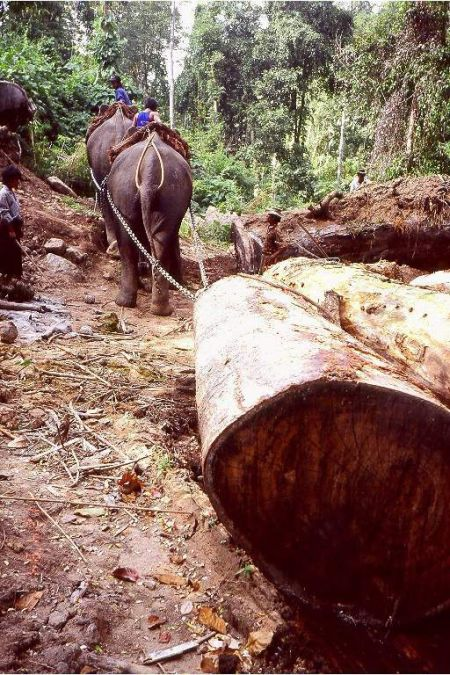 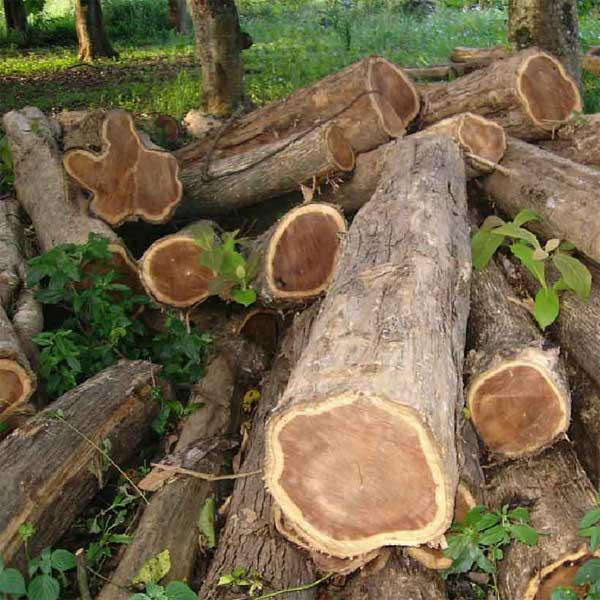 Poľnohospodárstvo
- ryža (zber 2-3x za rok)
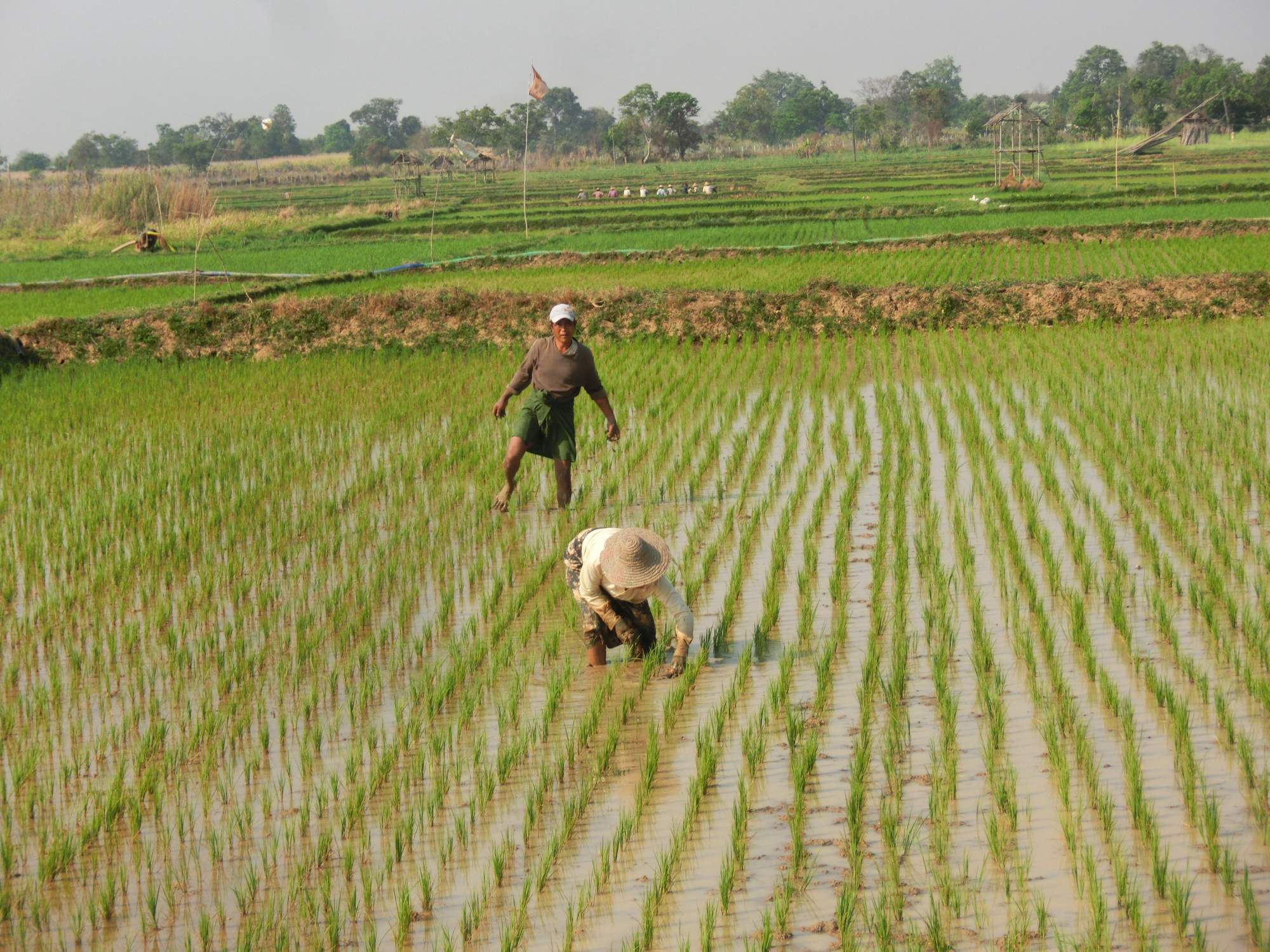 - čaj indický, cejlónsky (Srí Lanka)
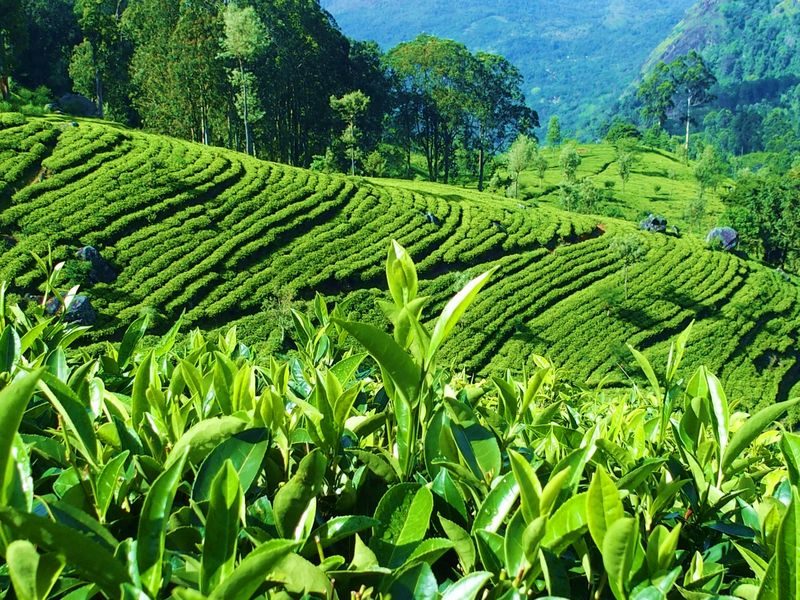 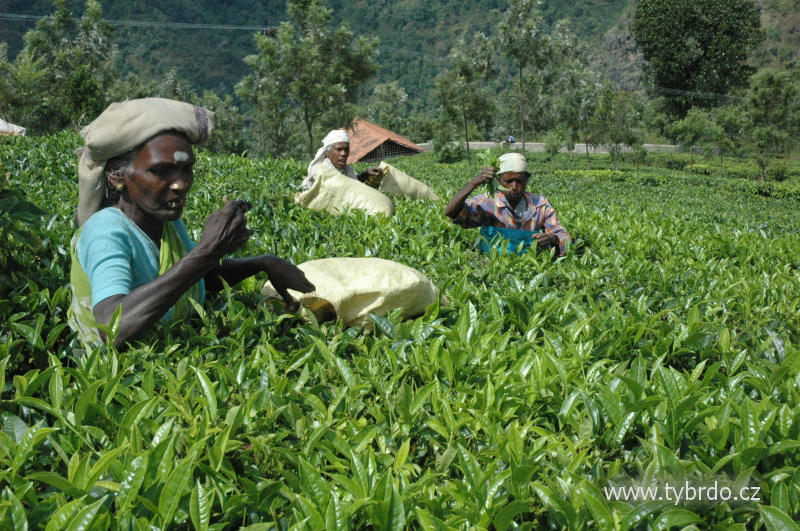 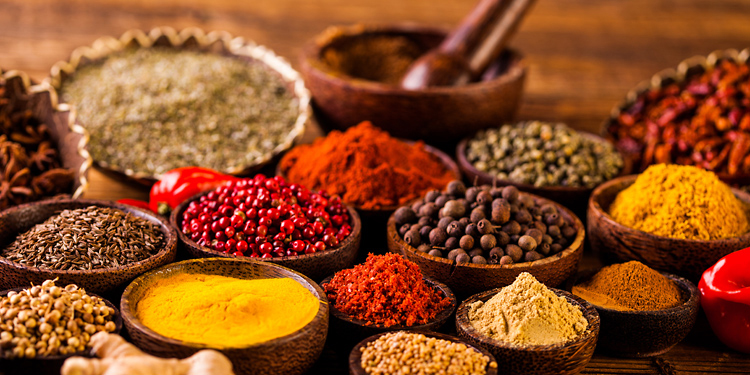 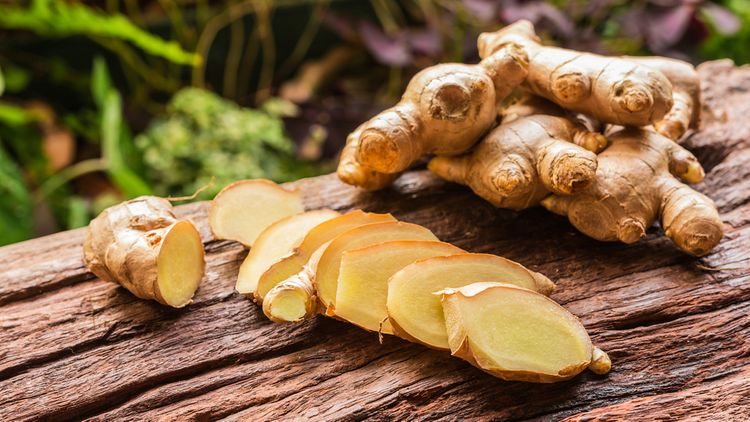 -tropické ovocie -banány,-koreniny -čierne korenie, škorica, zázvor, kari,...
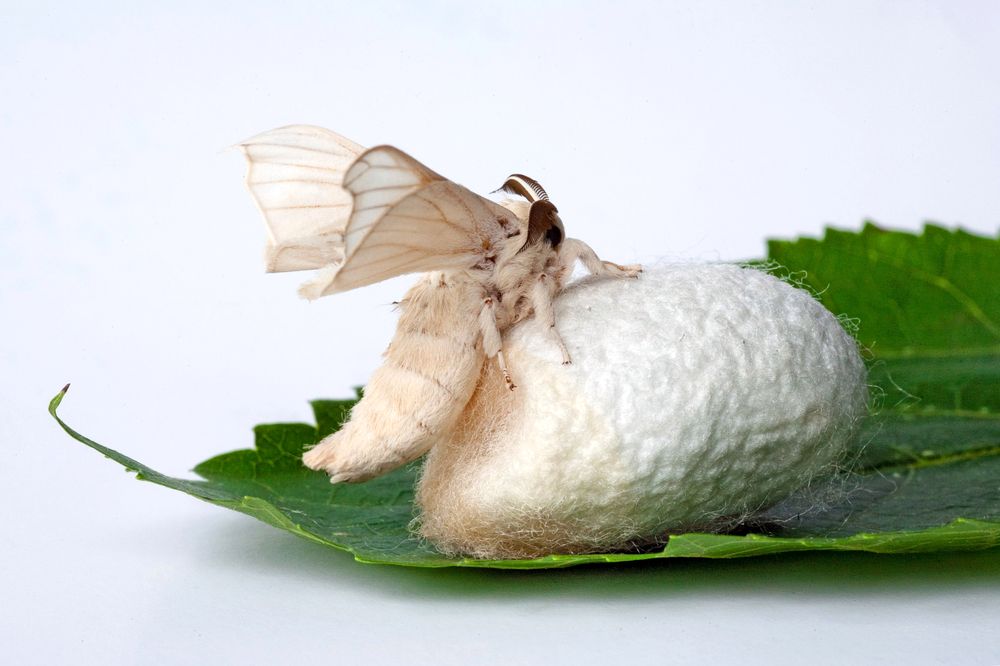 Chov hospodárskych zvierat
Čína -hydina a ošípané
India – hovädzí dobytok -ako ťažné zviera (krava je posvätná)
Horské oblasti – ovce, kozy
Najvyššie pohoria -chov jakov
Priadka morušová (hodváb)
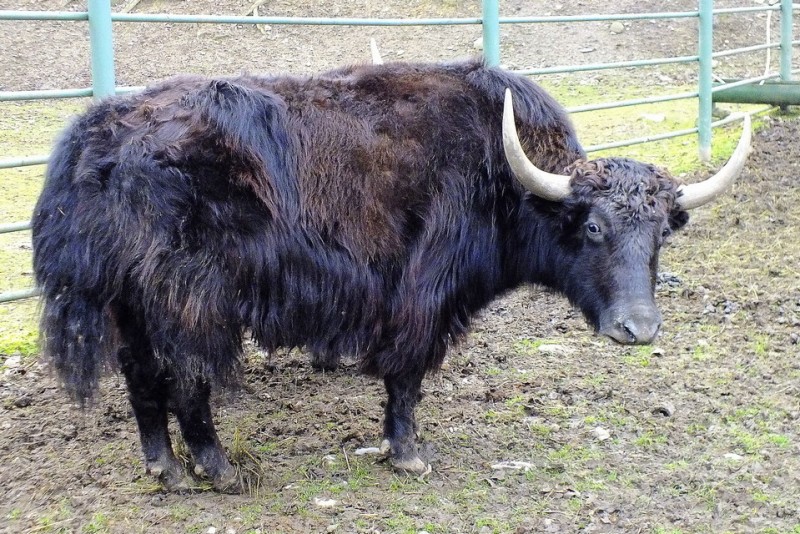 Priemysel
Prudký rozvoj priemyslu vďaka lacnej pracovnej sile a množstvu surovín
Ázijské tigre - štáty s prudkým rastom hospodárstva - Honkong (teraz Čína), Singapur, Taiwan, Kórejská republika
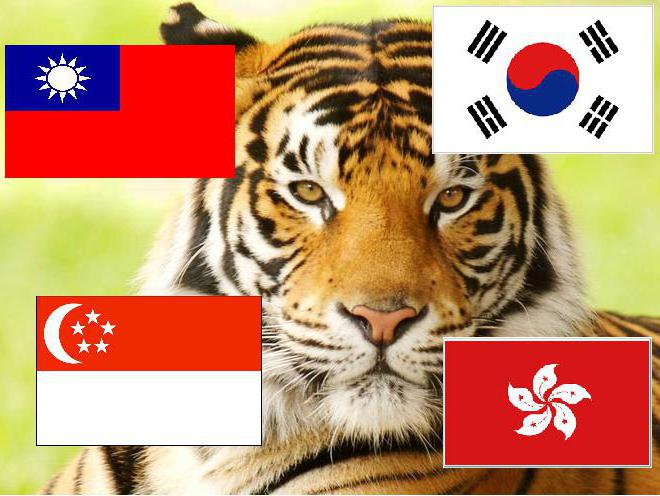 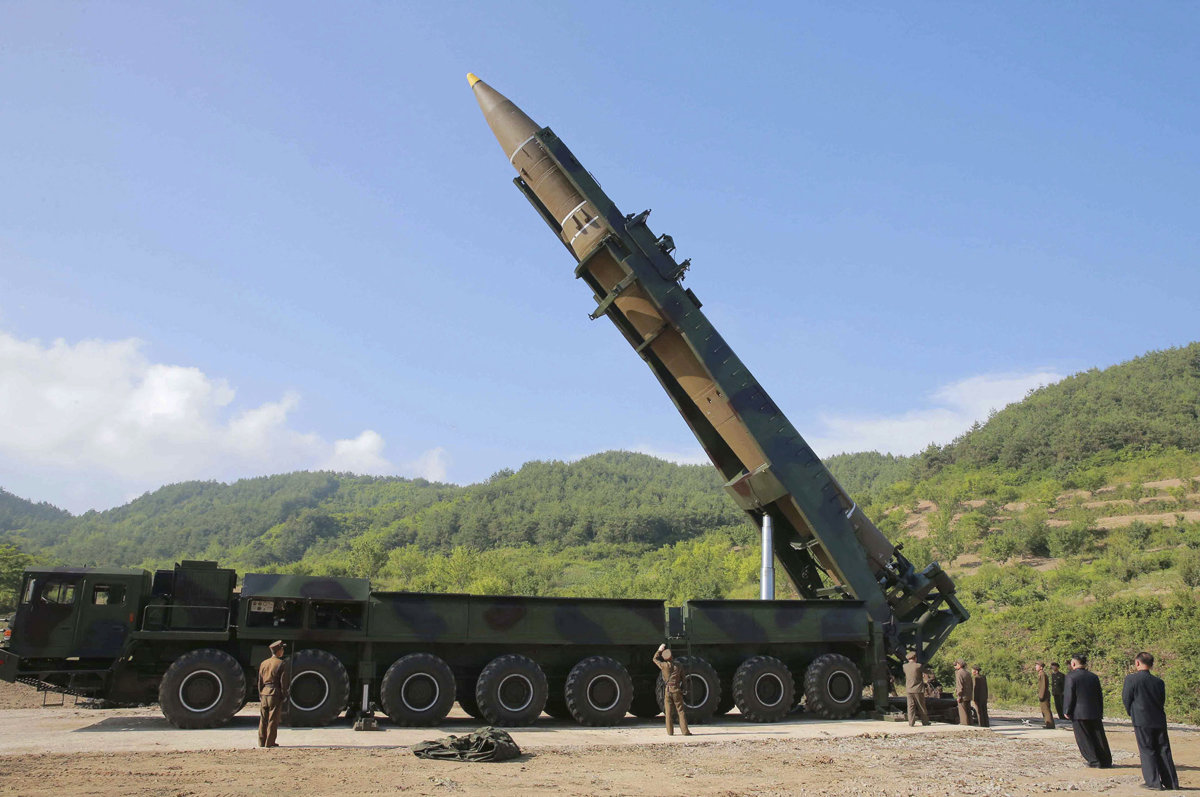 Priemysel
- odevný a obuvnícky (Čína)
- elektrotechnický (JV Ázie) -výroba počítačov, TV  a i.
- strojársky (výroba automobilov)- Japonsko (Honda, Mazda) a Kórea (Kia)
- jadrové zbrane -Rusko, Čína,Pakistan, Izrael, India 
- vesmírne programy -Rusko, Čína, India, Japonsko
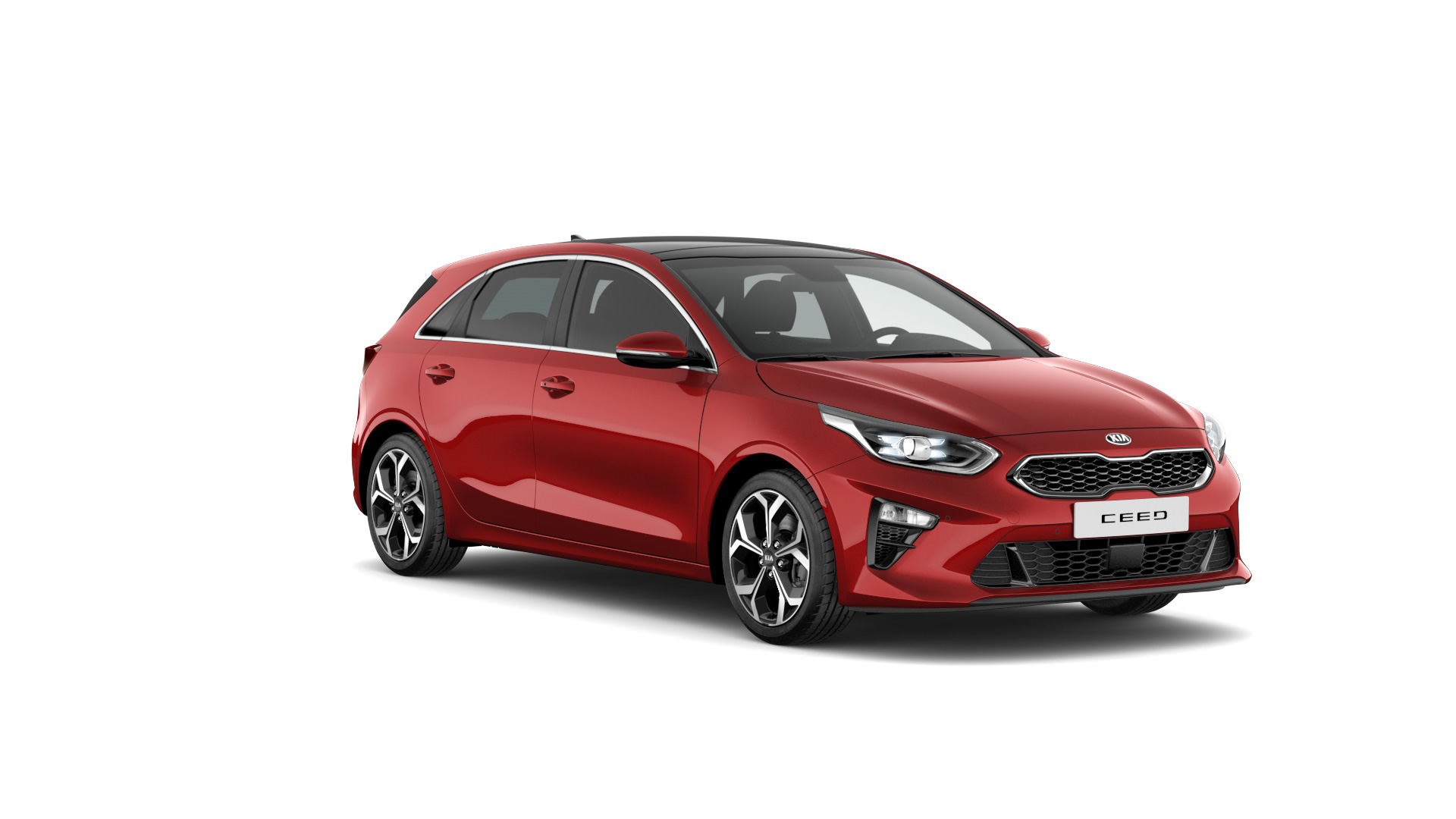 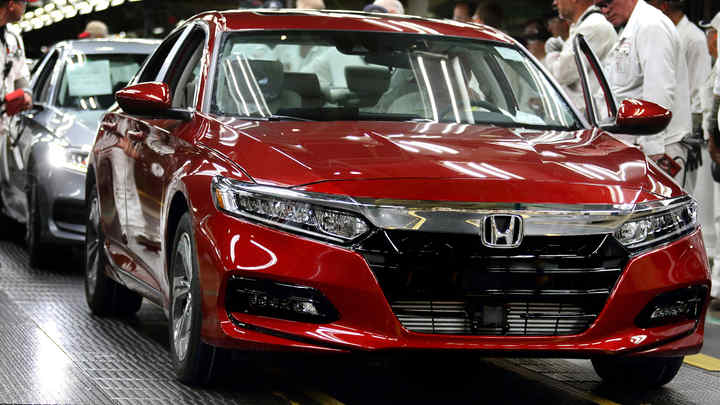 Doprava
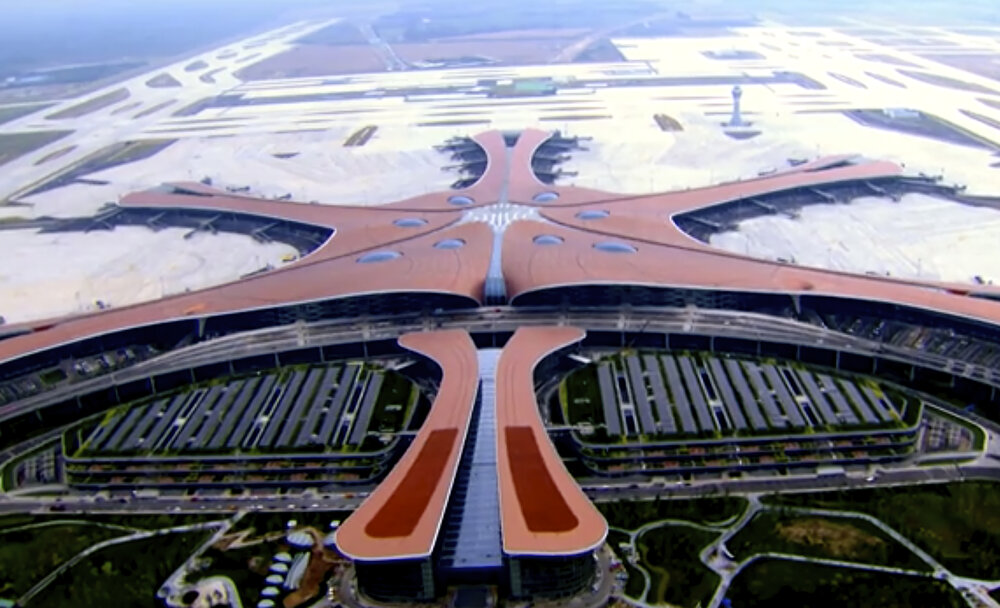 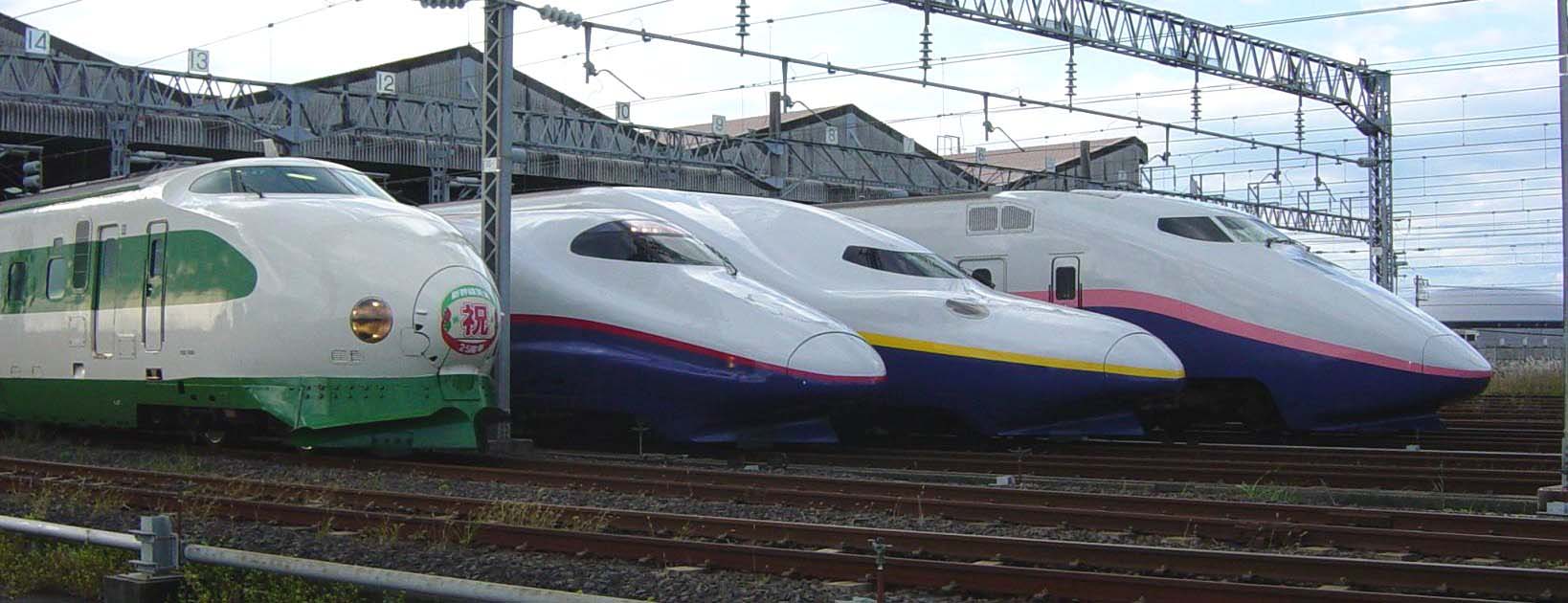 -kvalitné diaľnice a rýchlovlaky (Šinkanzeny) -Japonsko
-tradičná doprava pomocou zvierat a nosičov v horských a púštnych oblastiach
-sieť kvalitných letísk -na veľké vzdialenosti
-námorná preprava -prepravuje tovar
https://www.youtube.com/watch?v=PG6P_nkeWU8
Cestovný ruch
Pre turistov poskytuje mnoho prírodných a kultúrnych pamiatok

NAJVYHĽADÁVANEJŠIE: 
• Veľký Čínsky múr
• Tádž Mahál
• budhistické kláštory
• Národné parky v JV Ázii
• ostrovy (Seyschely, Bora-Bora, Filipíny)
• krásne pláže
• vysokohorská turistika,...
VEĽKÝ ČÍNSKY MÚR
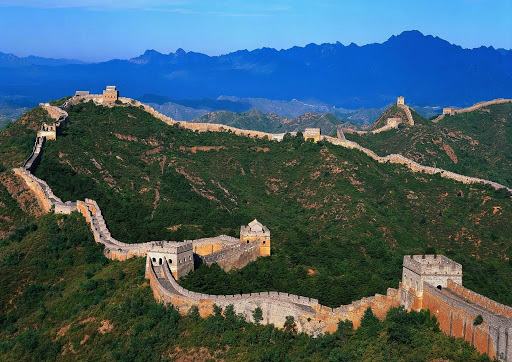 Tádž Mahál
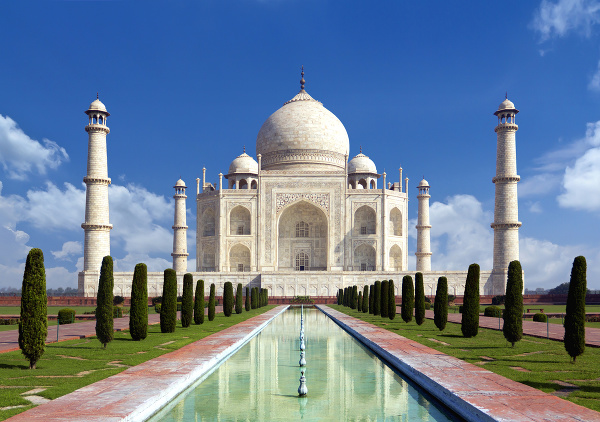 Budhistické kláštory
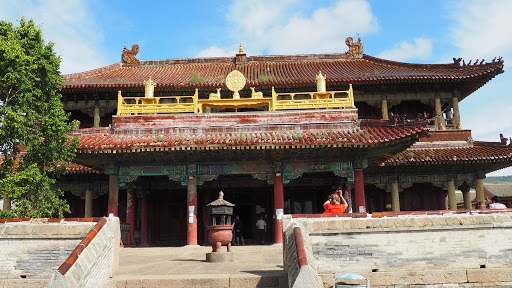 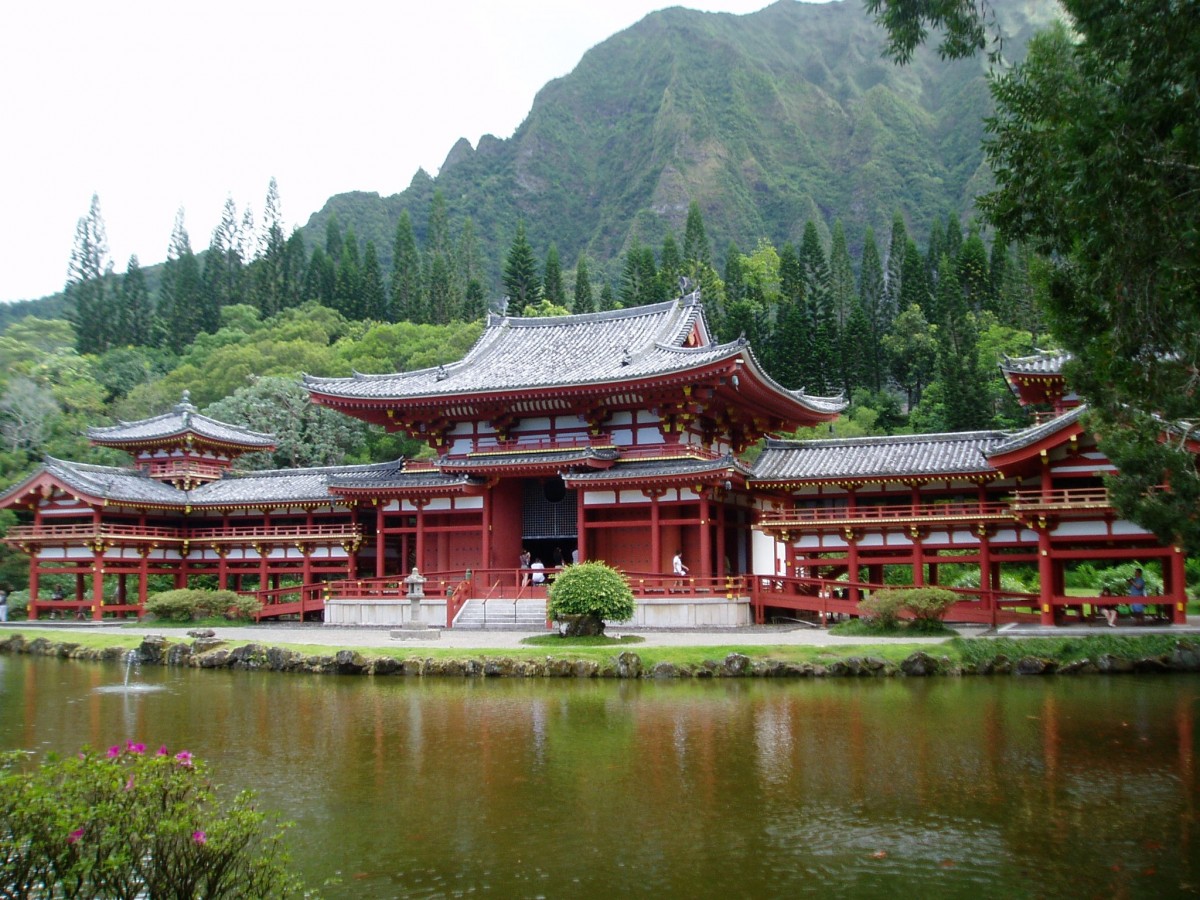 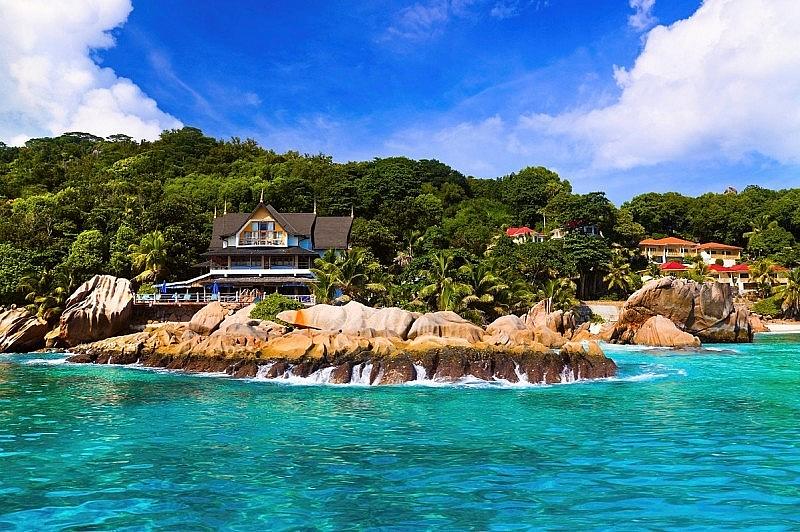 Ostrovy (Seychely, Filipíny)
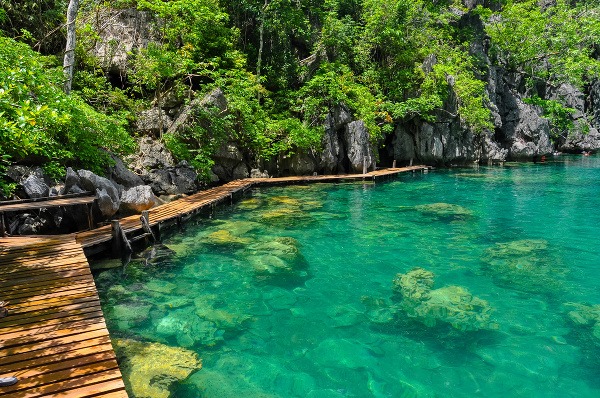 ĎAKUJEM ZA POZORNOSŤ!!